ПОРТФОЛИО   
ДЛЯ ОБУЧАЮЩИХСЯ
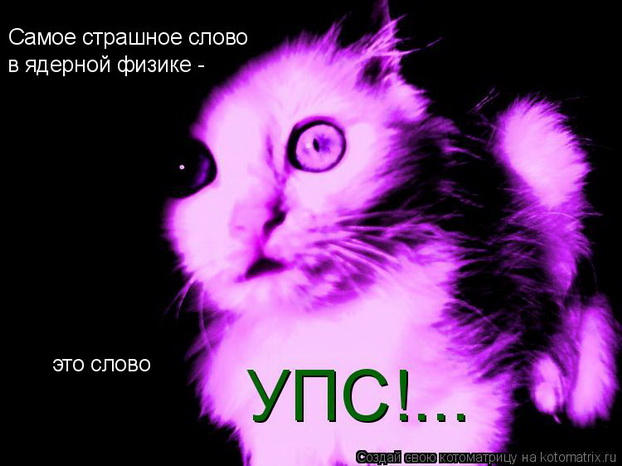 Зайкова Л.Л.
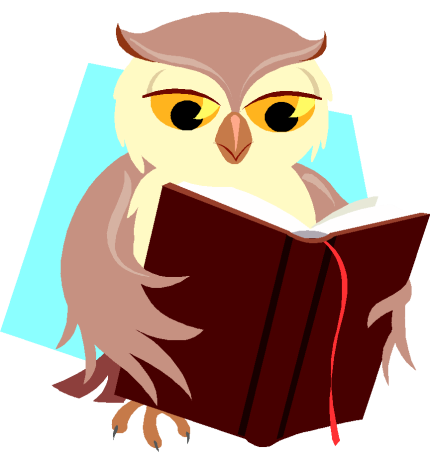 Портфолио – это грамотно оформленный перечень работ, выполненных каким-либо специалистом.
Например, 
портфолио копирайтера состоит из написанных им текстов, отсортированных по тематике или виду текста (коммерческое предложение, контент для сайтов, слоганы). 

Портфолио модели – это снимки, дающие представление о работе модели в разных образах. 

Портфолио веб-дизайнера – изображения сделанных им сайтов, баннеров, иной дизайнерской продукции.
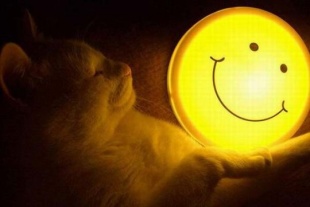 Для чего обучающемуся портфолио?

У каждого обучающемуся будет «Портфолио», 
то есть индивидуальный  «Портфель» образовательных и производственных достижений - результаты районных, областных олимпиад, «Марафонов Знаний», конкурса профессионального мастерства,  интересные самостоятельные проекты и творческие работы. 

Что очень важно при определении готовности обучающемуся к углубленному изучению, освоению выбранной профессии.
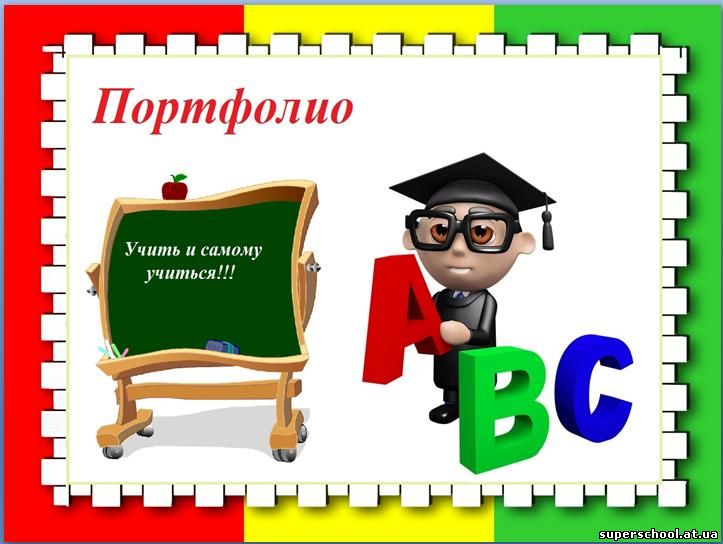 Цель портфолио – 
выполнять роль индивидуальной накопительной оценки и, наряду с результатами экзаменов, определять рейтинг обучающихся ОУ.
Философия портфолио
Портфолио – 
это способ фиксирования, накопления и оценки индивидуальных достижений обучающихся 
в определенный период его обучения.
Портфолио является важным элементом 
практико-ориентированного подхода к образованию.
Философия портфолио
В педагогической литературе портфолио характеризуется как:

 коллекция работ обучающегося, всесторонне демонстрирующая не только его учебные результаты, но и усилия, приложенные к их достижению;

- выставка учебных достижений обучающегося по данной УД или ПМ за период обучения.
Философия портфолио
Философия учебного портфолио предполагает:
 
- смещение акцента с того, что об-ся не знает и не умеет, на то, что он знает и умеет по данной теме и данной УД и ПМ;
 - интеграцию количественной и качественной оценок;
 - перенос педагогического ударения с оценки на самооценку;
 - основной смысл портфолио: 
      "Показать все, на что способен об-ся"
Концепция портфолио:
 
Портфолио - перспективная форма представления индивидуальной направленности учебных  и производственных достижений конкретного об-ся. 

Портфолио выпускника может служить дополнением к результатам дифференцированного зачета и квалификационных экзаменов поскольку наиболее полно перекрывает дефицит информации об обучающемся, который неизбежен при любой экзаменационной процедуре. 

Портфолио в качестве накопительной оценки отражает устойчивые, долговременные образовательные и воспитательные  результаты, компенсируя эффект случайного успеха или неуспеха в ситуации экзамена, тестирования.
6.  Для чего все это нужно?

1. Материал портфолио собирается не один год, а в течение всего периода обучения. 
2. Портфолио является формой аутентичного оценивания образовательных результатов по продукту, созданному обучающимся в ходе учебной, производственной творческой и социальной деятельности. 

Таким образом, портфолио соответствует целям, задачам и идеологии практико-ориентированного обучения.
Портфолио помогает решать следующие 
важные педагогические задачи:

 поддерживать и стимулировать учебную и производственную мотивацию обучающихся;

- развивать навыки рефлексивной и оценочной деятельности обучающихся;

- формировать умение учиться - ставить цели, планировать и организовывать собственную учебную деятельность;

- закладывать дополнительные предпосылки и возможности для успешного профессионального самосовершенствования и саморазвития.
В «Положении о портфолио» обязательно прописывают:
 1) цели и задачи портфолио,
 2) структуру портфолио,
 3) форму учета портфолио в определении ОУ ГОУ НПО ПУ № 16.
4) В портфолио имеется обязательный раздел «Итоговая ведомость», который утверждается  администрацией ГОУ НПО ПУ № 16, где выставляется итоговая оценка, скрепляется подписью директора и печатью.